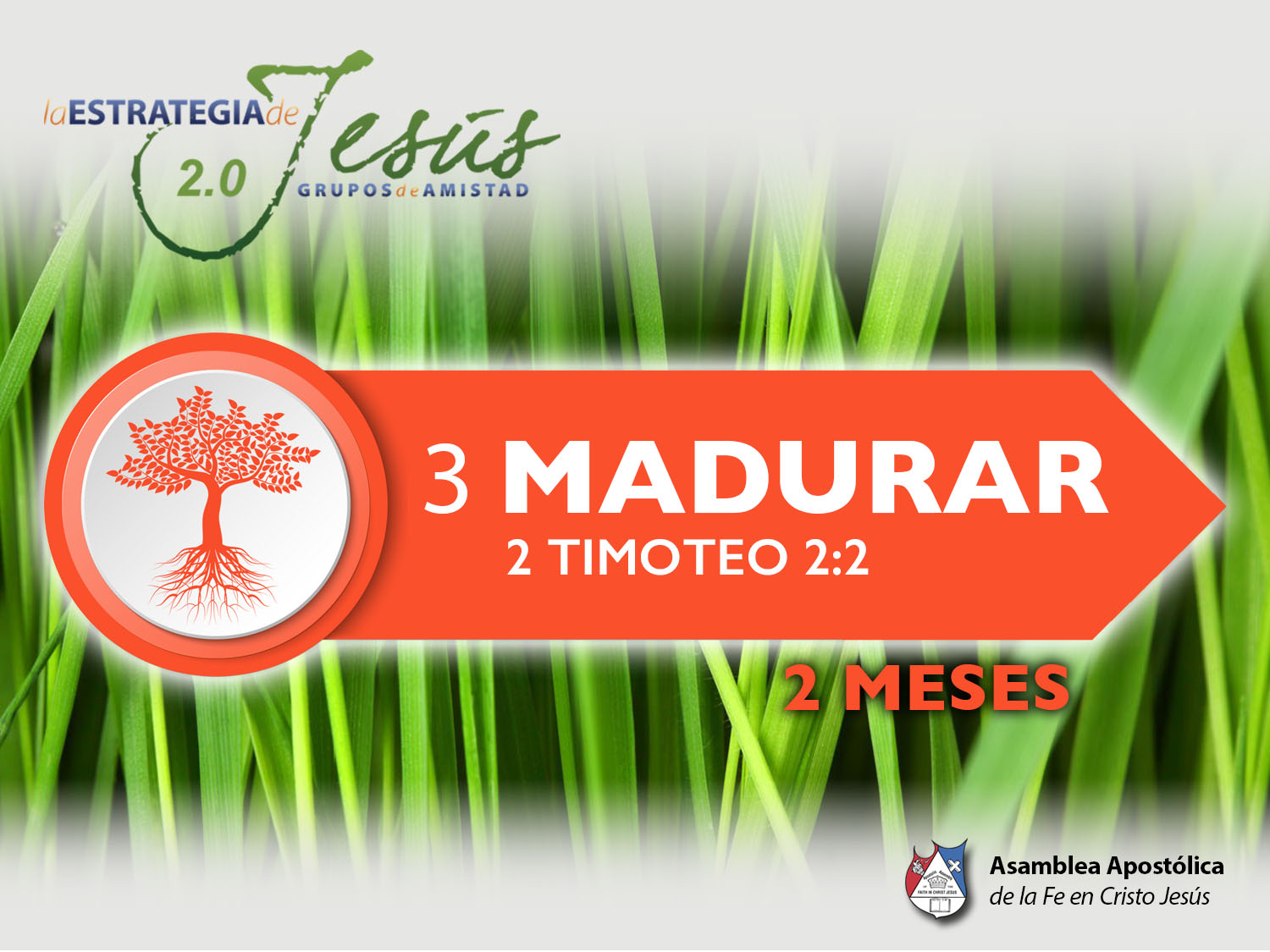 LA AVARICIA: ENEMIGA DE LA VISIÓN
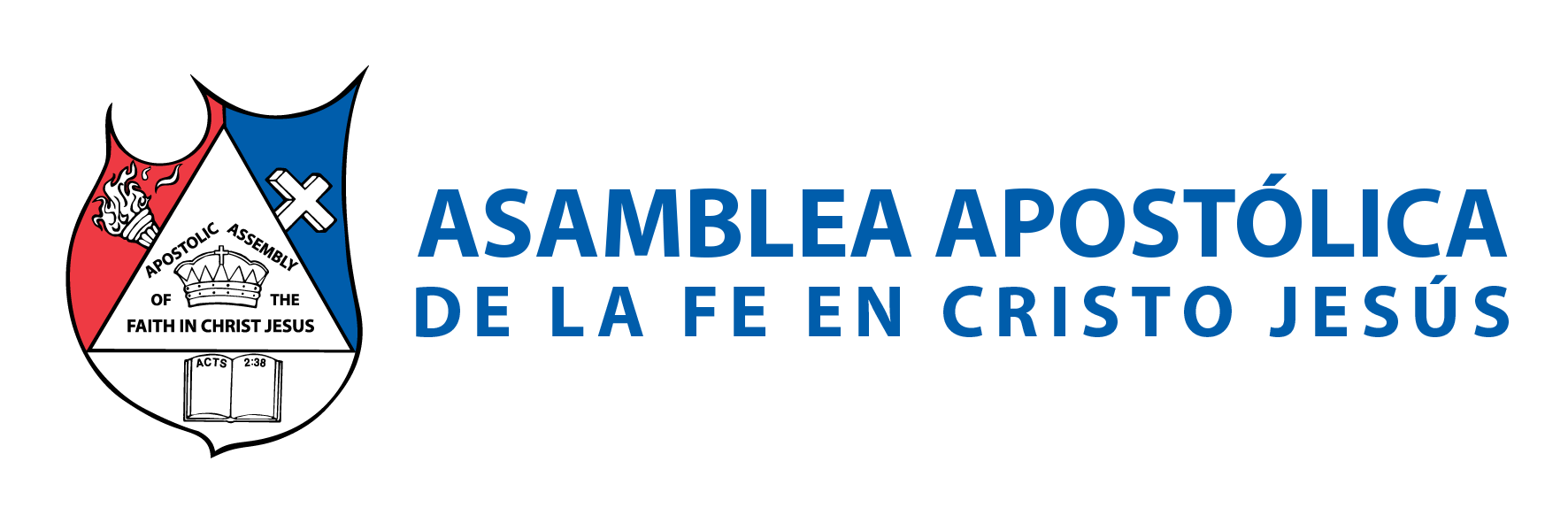 BASE BÍBLICA: Mateo 6:33 
“Mas buscad primeramente el reino de Dios y su justicia, y todas estas cosas os serán añadidas”.
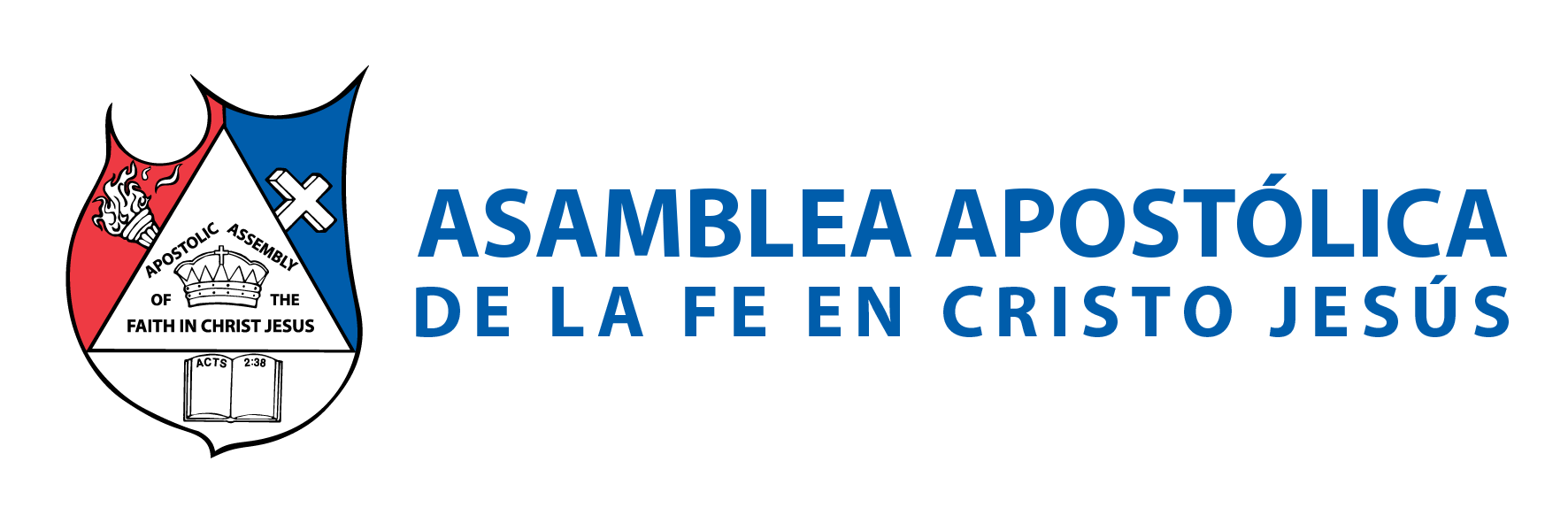 INTRODUCCIÓN 
La vida del creyente se ve abrumada entre servir a Dios, o acumular riquezas. Una de las grandes razones, que los cristianos dan para no servir a Dios en una MISIÓN y en un MINISTERIO; es no tengo tiempo. 
Eso en la mayoría de los casos, se debe al gran deseo de alcanzar los estándares de cosas materiales; que el sistema de vida de este mundo nos ha puesto.
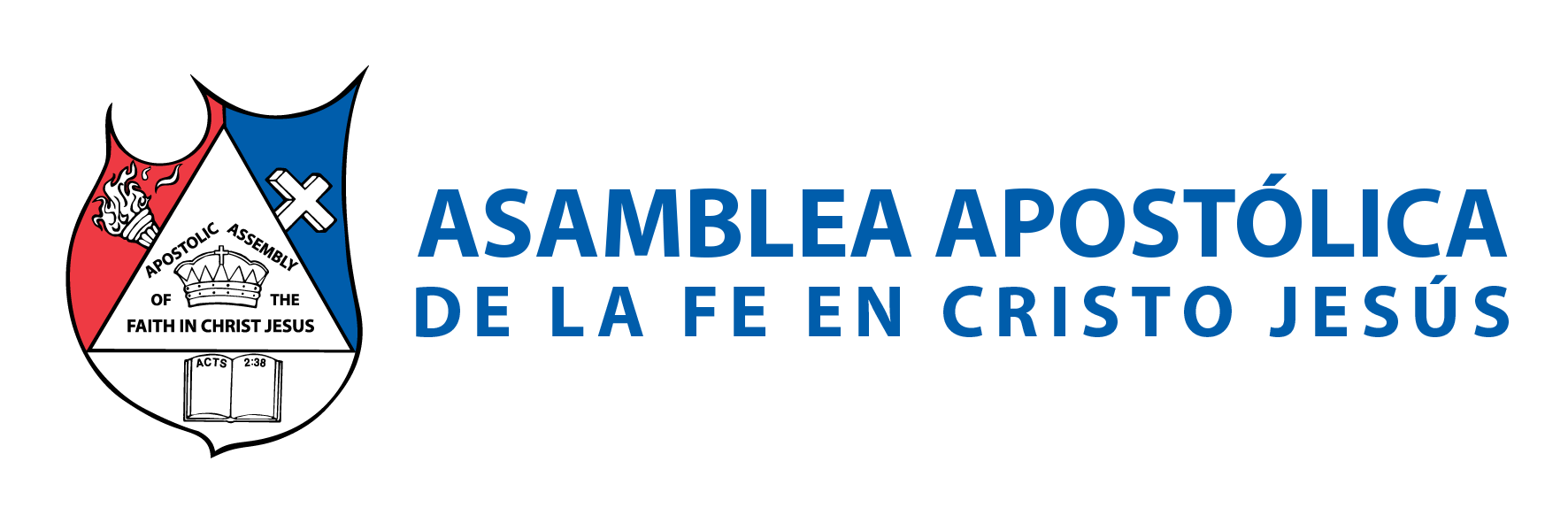 Las horas no alcanzan para pagar las letras de la casa , los carros, los artículos del hogar, los aparatos de tecnología, etc. Una insatisfacción cada vez más grande que deja el estándar de vida moderna, que se ha vuelto inalcanzable; por ello la avaricia se ha vuelto uno de los enemigos más grande del reino de Dios. 
Colosenses 3:1: “Si, pues, habéis resucitado con Cristo, buscad las cosas de arriba, donde está Cristo sentado a la diestra de Dios”.
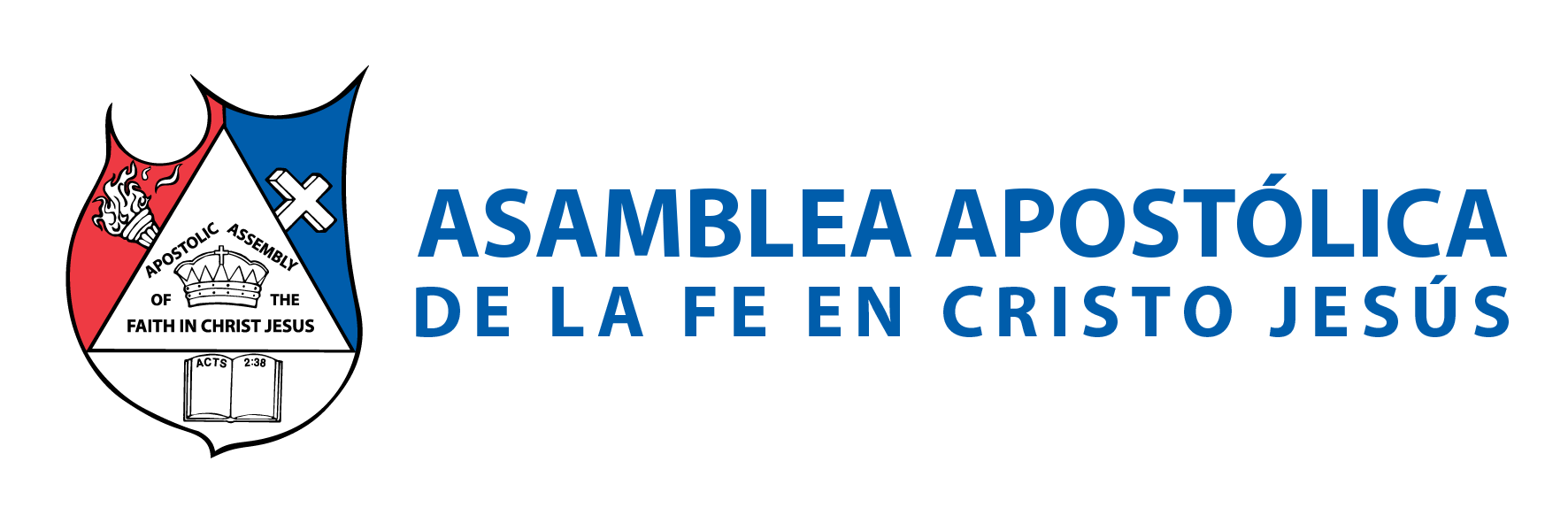 La Avaricia describe este desorden emocional, como vicio y/o ansia por adquirir y guardar dinero; tesoros u otra cosa de valor. Deseo de acaparar los bienes ajenos. Poseer puede llegar a ser una pasión avasalladora. Es una de las inclinaciones que más enloquecen. Se refuerza con el deseo de seguridad, de poder y de presumir; que proporciona el tener mucho. 
Nunca en la historia de la humanidad, había existido tal abundancia como la hay ahora; y al mismo tiempo, tanta inconformidad en los seres humanos por tener más.
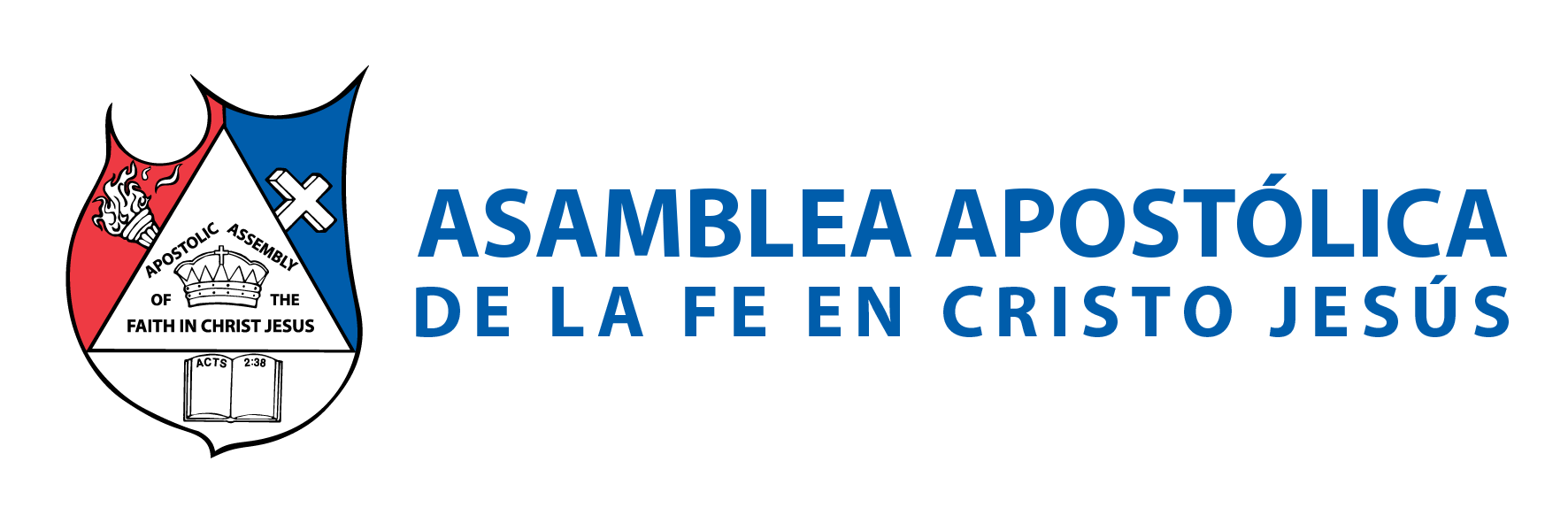 1 Timoteo 6:6-10: 
“Empero grande ganancia es la piedad acompañada de contentamiento. Porque nada hemos traído á este mundo, y sin duda nada podremos sacar. Así que, teniendo sustento y abrigo, estemos contentos con esto. Porque los que quieren enriquecerse, caen en tentación y lazo, y en muchas codicias locas y dañosas, que hunden á los hombres en perdición y muerte. Porque el amor del dinero es la raíz de todos los males: el cual codiciando algunos, se descaminaron de la fe, y fueron traspasados de muchos dolores”.
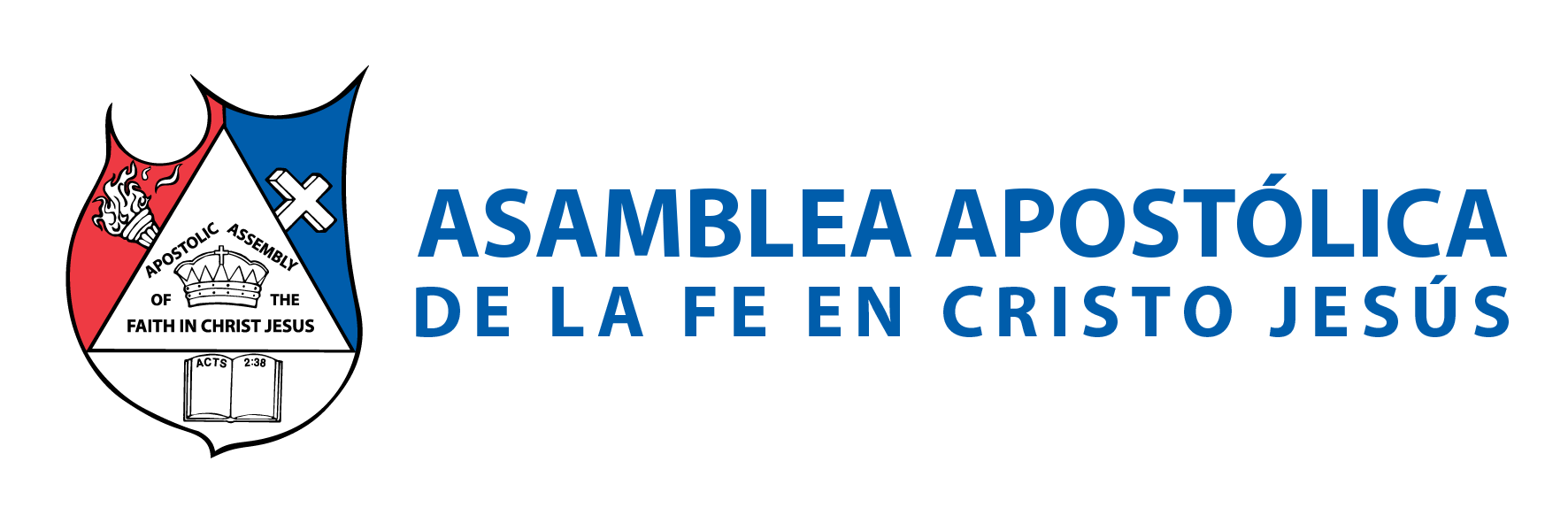 La piedad y la humildad, son una actitud de reverencia, devoción, sumisión y obediencia a Dios. Como un sinónimo de devoción, se define como amor y respeto consagrados a DIOS; a los padres o a las cosas sagradas. 
Es decir, solo podremos servir a Dios, sí hay humildad en nuestras vidas.
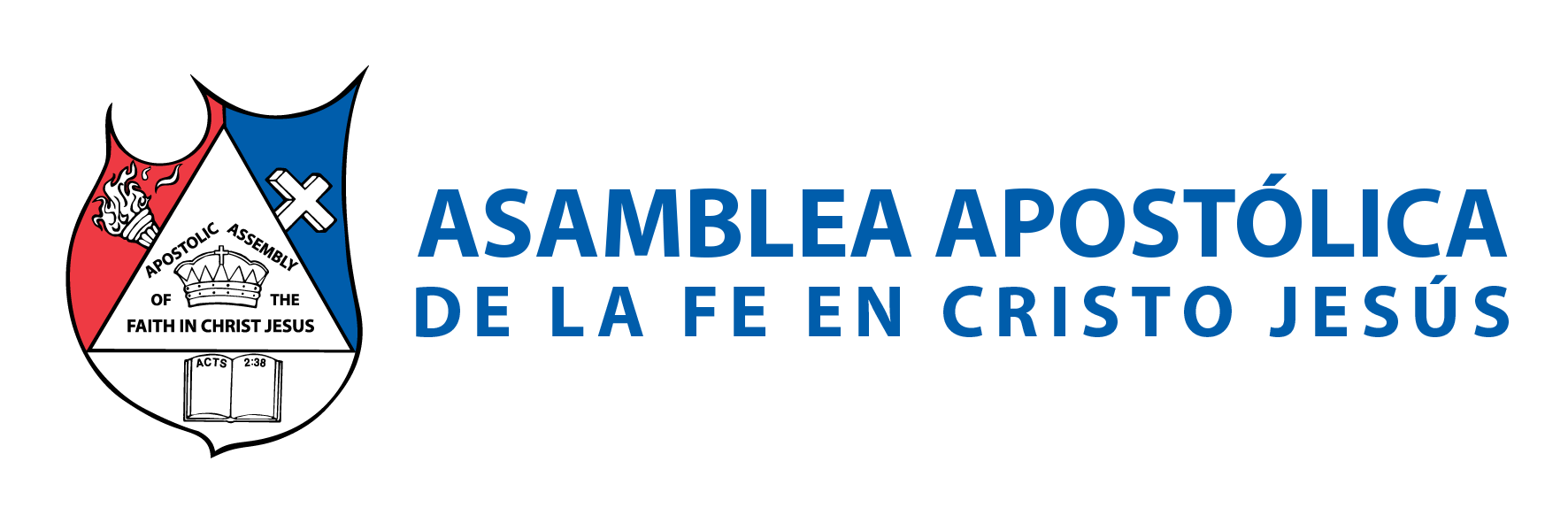 I.- EL ENEMIGO SIEMPRE TE DARÁ OFRECIMIENTOS 
El diablo es experto en desenfocar tu misión aquí en la tierra, pondrá muchas ofertas para que no inviertas tu tiempo en el reino de Dios. Si lo hizo con Cristo para sacarlo de su misión, sin lugar a duda lo hará con todos; los que estén dispuestos a trabajar por el reino de Dios.
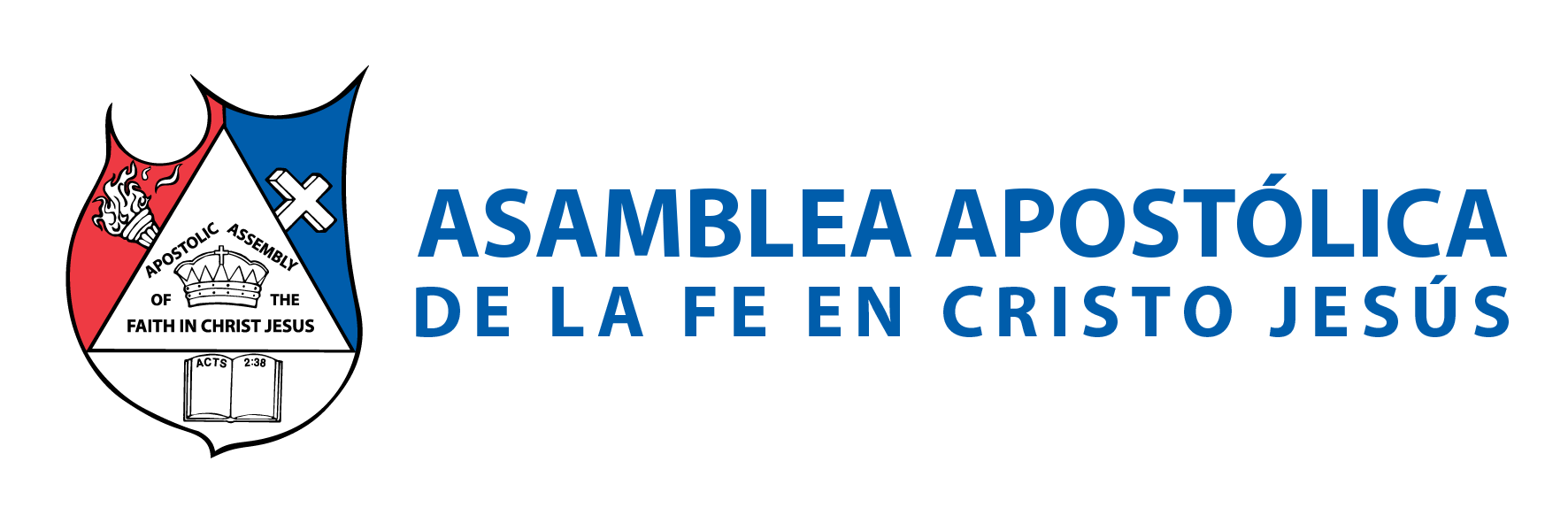 Lucas 4:5-8: 
“Y le llevó el diablo a un alto monte, y le mostró en un momento de tiempo todos los reinos de la tierra. Y le dijo el diablo: A ti te daré toda esta potestad, y la gloria de ellos; porque á mí es entregada, y a quien quiero la doy: Pues si tú adorares delante de mí, serán todos tuyos. Y respondiendo Jesús, le dijo: Vete de mí, Satanás, porque escrito está: A tu Señor Dios adorarás, y á Él solo servirás”.
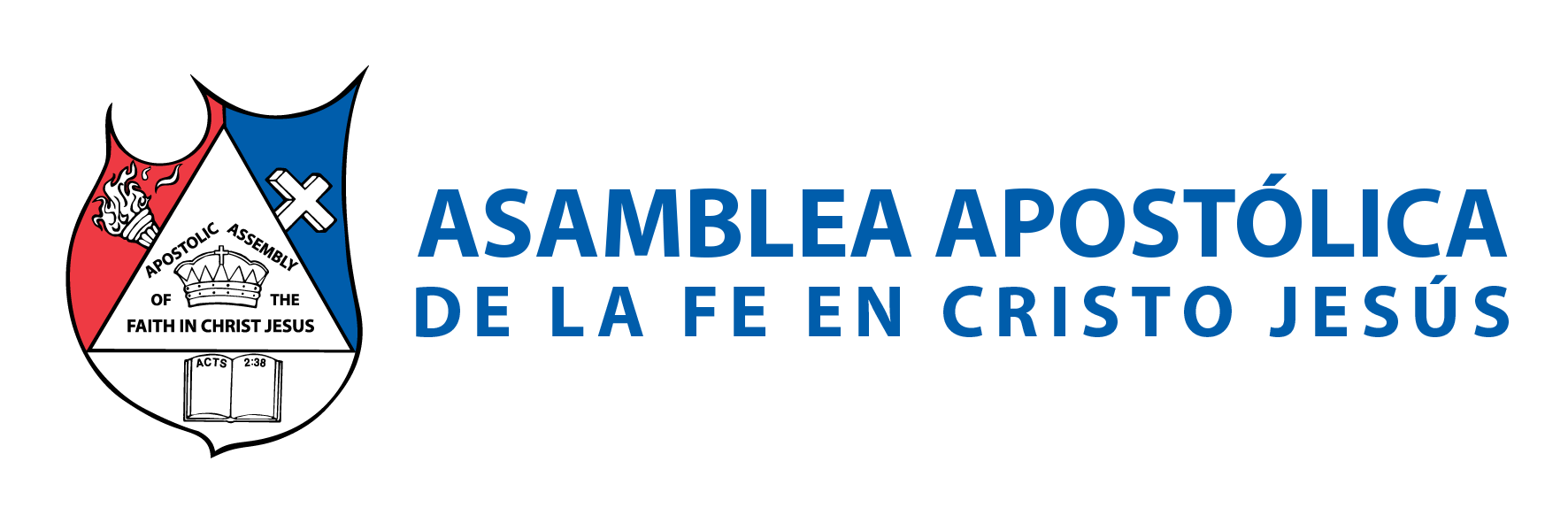 Colosenses 3:5: 
“Amortiguad, pues, vuestros miembros que están sobre la tierra: fornicación, inmundicia, malicia, mala concupiscencia, y avaricia, que es idolatría”. 
Marcos 4:19: 
“Más los afanes de este siglo, y el engaño de las riquezas, y las codicias que hay en las otras cosas, entrando, ahogan la palabra, y se hace infructuosa”.
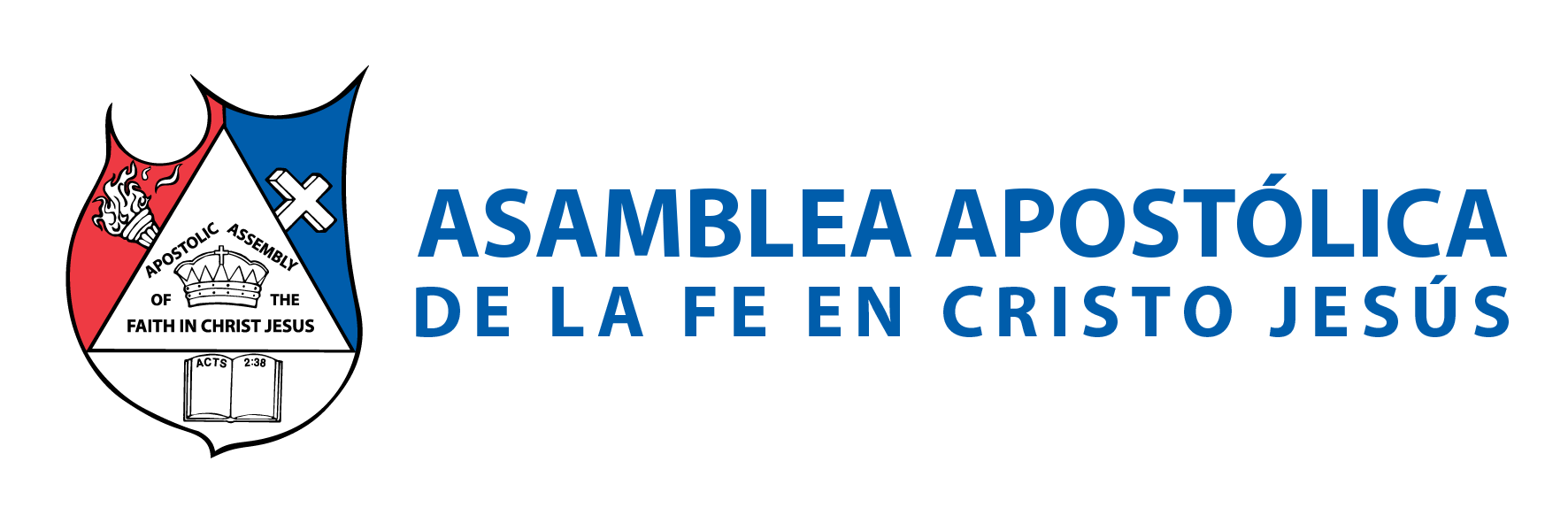 II.- LOS QUE DESEAN SEGUIR A DIOS 
La verdadera riqueza del hombre, se determina no por lo que almacena en está tierra; sino por lo que manda para el cielo. 
Proverbios 13:7: 
“Hay quienes pretenden ser ricos, y no tienen nada; Y hay quienes pretenden ser pobres, y tienen muchas riquezas”.
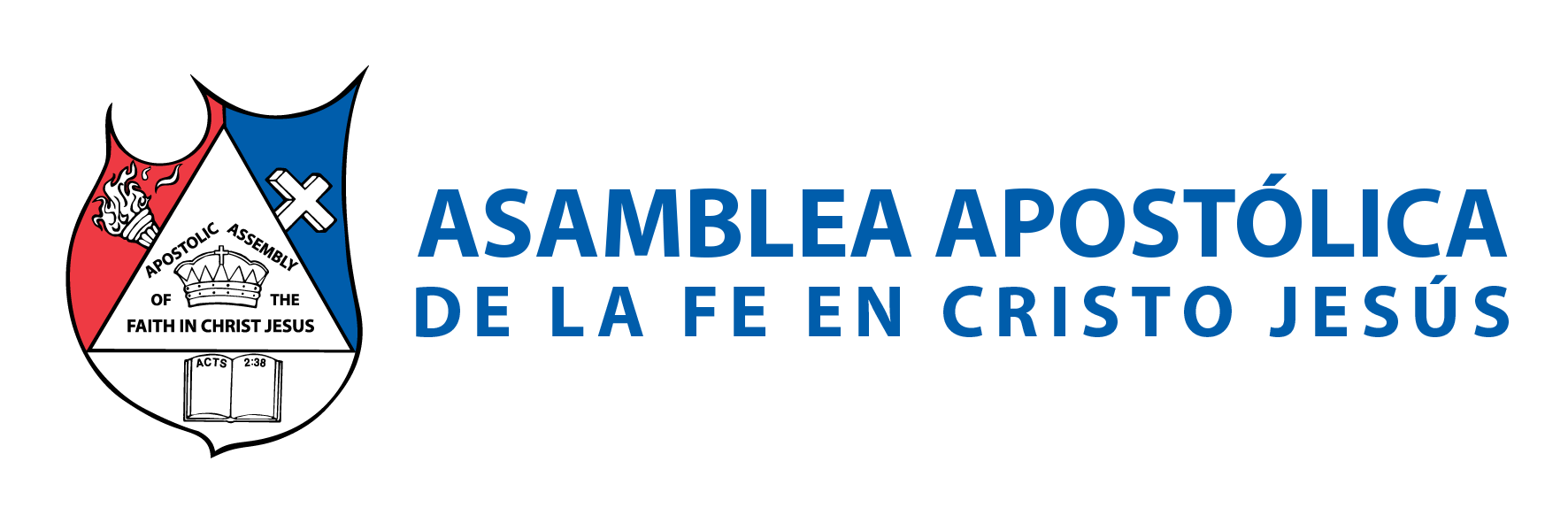 1 Timoteo 6:11-12: 
“Mas tú, oh hombre de Dios, huye de estas cosas, y sigue la justicia, la piedad, la fe, la caridad, la paciencia, la mansedumbre. Pelea la buena batalla de la fe, echa mano de la vida eterna, á la cual asimismo eres llamado, habiendo hecho buena profesión delante de muchos testigos”. 
Proverbios 23:4: 
“No te afanes por hacerte rico; Sé prudente, y desiste”.
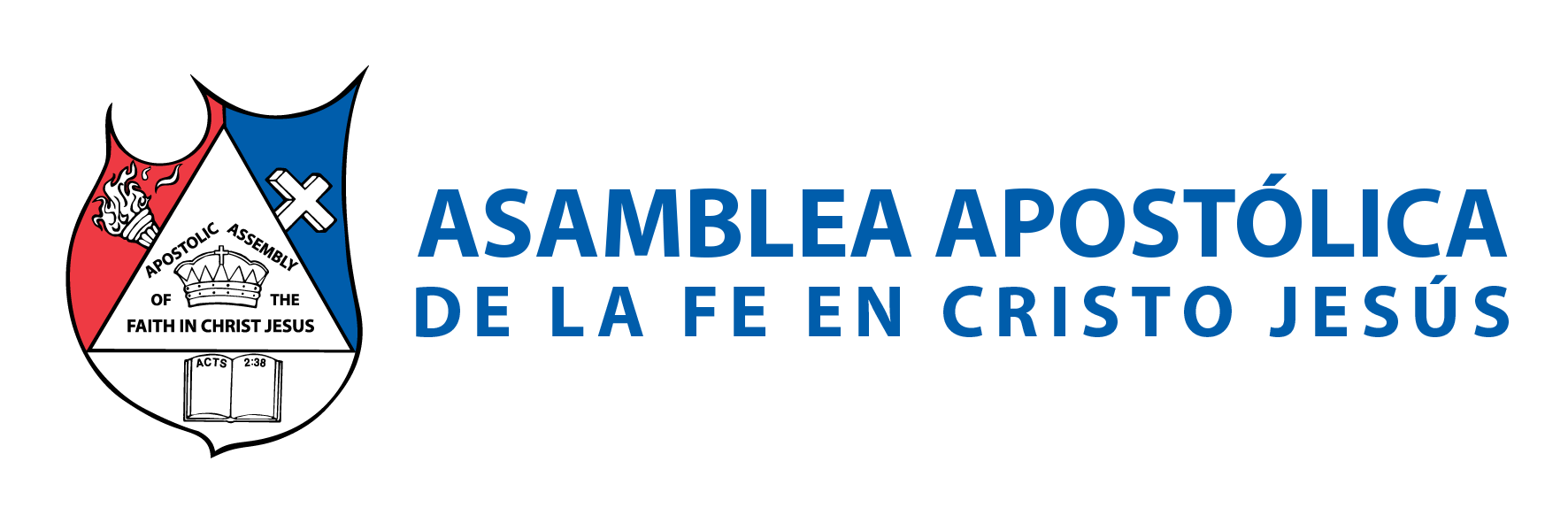 III.- LOS LÍDERES PARA SER EFECTIVOS 
Sí el corazón del líder está enfocado en almacenar riquezas, será imposible que pueda ser efectivo en las manos de Dios. El resultado de las bendiciones, debe ser que Dios nos ha añadido la no desesperación por acumular bienes materiales. 
Éxodo 18:21: 
“Además escoge tú de entre todo el pueblo varones de virtud, temerosos de Dios, varones de verdad, que aborrezcan la AVARICIA; y ponlos sobre el pueblo por jefes de millares, de centenas, de cincuenta y de diez”.
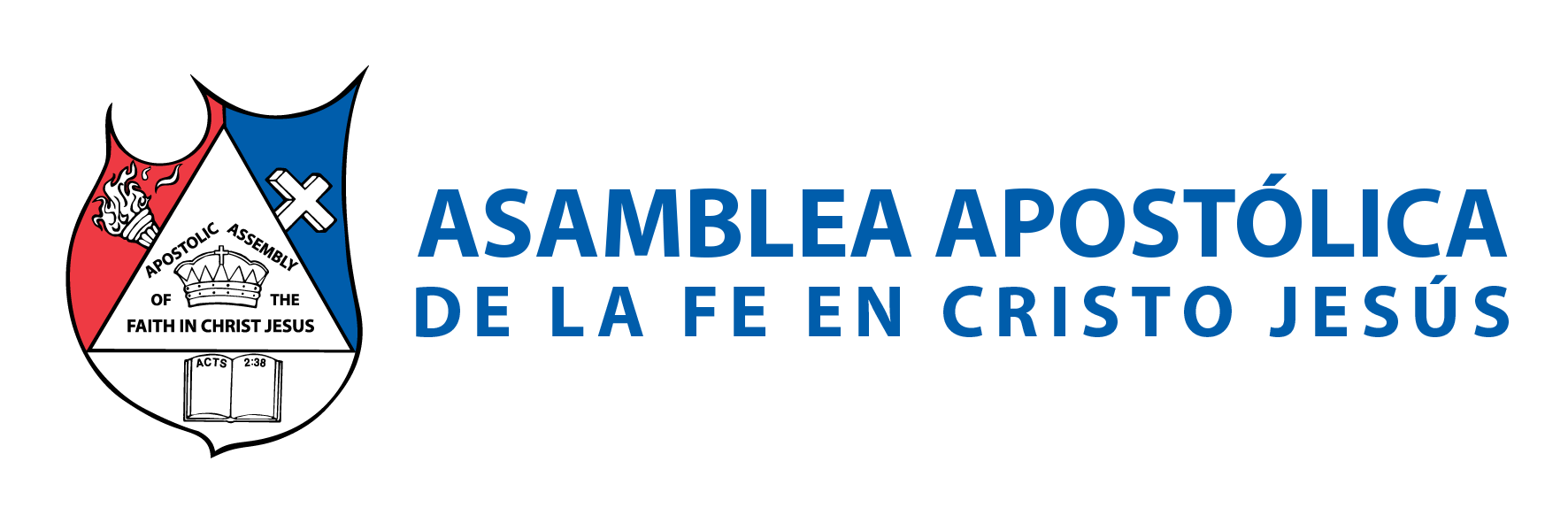 Hebreos 13:5: 
“Sean vuestras costumbres sin AVARICIA, contentos con lo que tenéis ahora; porque él dijo: No te desampararé, ni te dejaré”. Proverbios 28:16: “El príncipe falto de entendimiento multiplicará la extorsión; Más el que aborrece la AVARICIA prolongará sus días”.
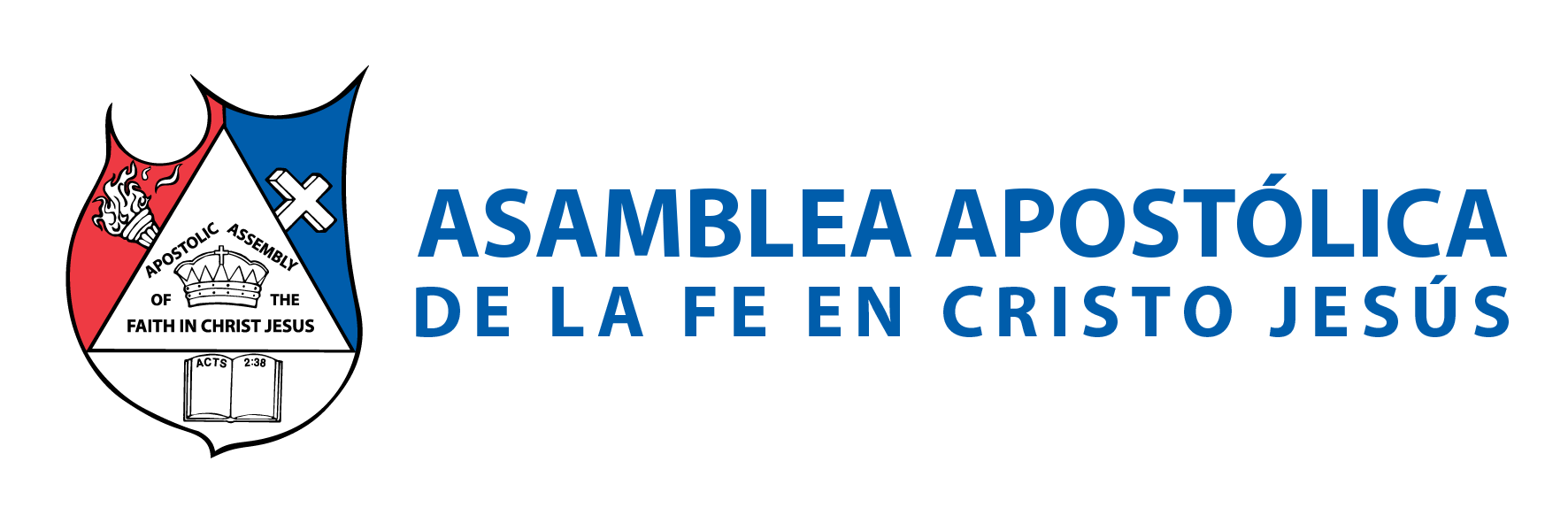 Proverbios 28:16: 
“El príncipe falto de entendimiento multiplicará la extorsión; Más el que aborrece la AVARICIA prolongará sus días”.
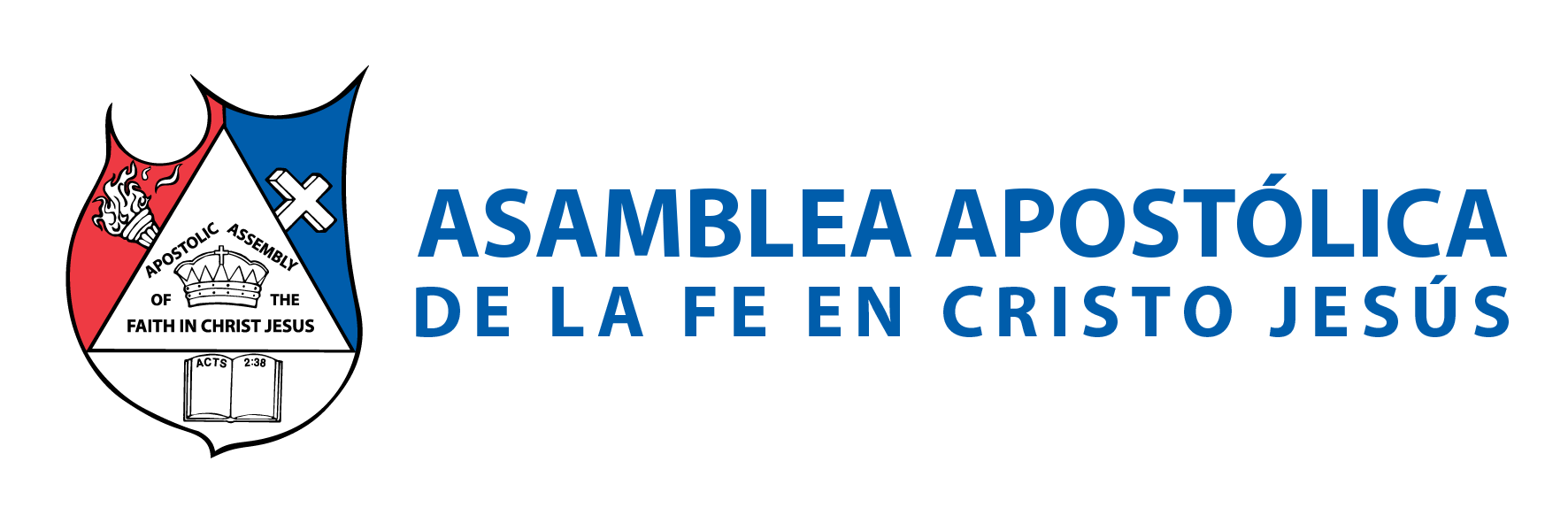 1 Timoteo 6:17-19: “A los ricos de este siglo manda que no sean altivos, ni pongan la esperanza en la incertidumbre de las riquezas, sino en el Dios vivo, que nos da todas las cosas en abundancia de que gocemos: Que hagan bien, que sean ricos en buenas obras, dadivosos, que con facilidad comuniquen; Atesorando para sí buen fundamento para lo por venir, que echen mano á la vida eterna”. 
Mateo 6:24: “Ninguno puede servir a dos señores; porque o aborrecerá al uno y amará al otro, o estimará al uno y menospreciará al otro. No podéis servir a Dios y a las riquezas”.
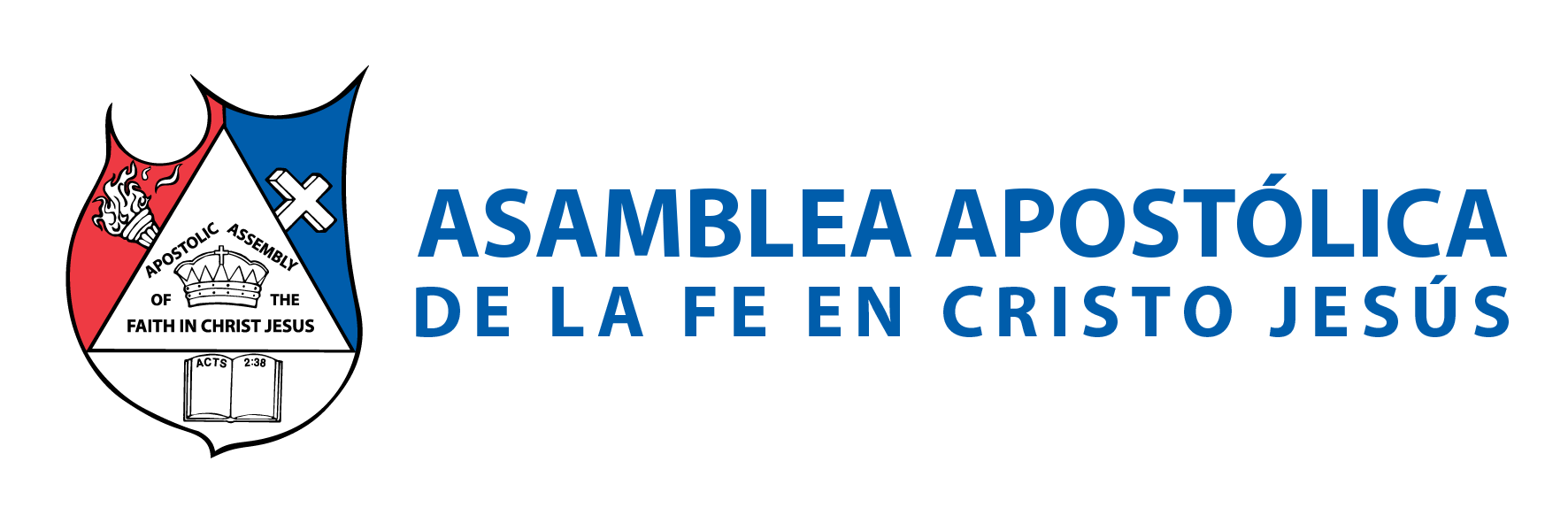 IV.- SEAMOS DE BUENAS COSTUMBRES 
La manera más fácil de ser prosperado, no es a través de la avaricia; sino a través de un servicio genuino al reino de Dios. 
Mateo 19:29: “Y cualquiera que haya dejado casas, o hermanos, o hermanas, o padre, o madre, o mujer, o hijos, o tierras, por mi nombre, recibirá cien veces más, y heredará la vida eterna”. 
Proverbios 10:22: “La bendición de Jehová es la que enriquece, Y no añade tristeza con ella”.
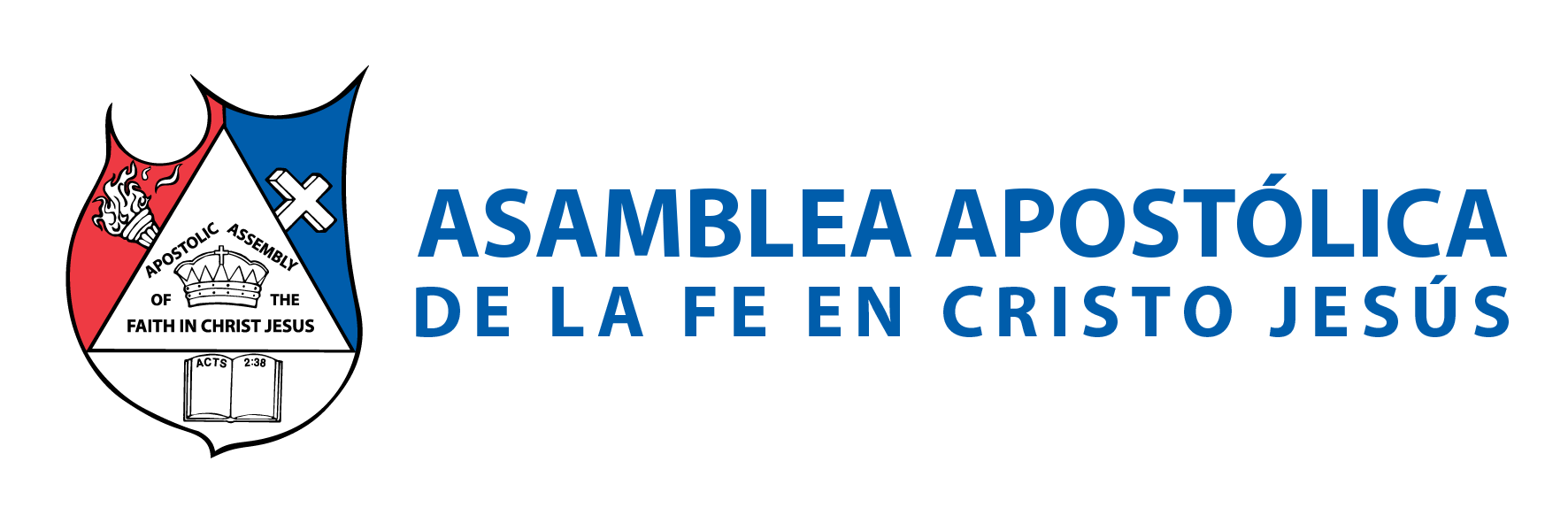 Lucas 12:15: “Y les dijo: Mirad, y guardaos de toda AVARICIA; porque la vida del hombre no consiste en la abundancia de los bienes que posee”. 
La mayoría de los antiguos, que sirvieron a Dios poniéndolo en primer lugar en sus vidas; terminaron recibiendo grandes bendiciones de parte de Dios. Sin embargo, muchos que quisieron enriquecerse; terminaron muy mal.
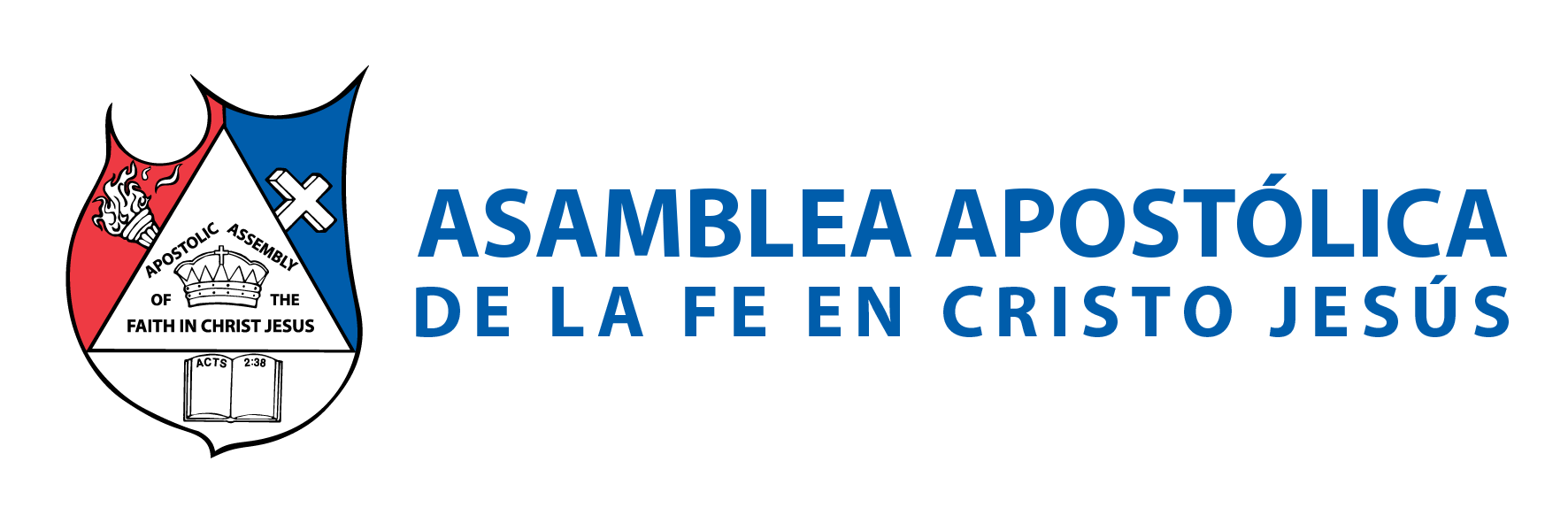 Génesis 13:2: 
“Y Abram era riquísimo en ganado, en plata y en oro”. 
Génesis 26:12-13: 
“Y sembró Isaac en aquella tierra, y cosechó aquel año ciento por uno; y le bendijo Jehová. El varón se enriqueció, y fue prosperado, y se engrandeció hasta hacerse muy poderoso”. 
Jacob fue muy rico. 
Génesis 30:43:
“Y se enriqueció el varón muchísimo, y tuvo muchas ovejas, y siervas y siervos, y camellos y asnos”.
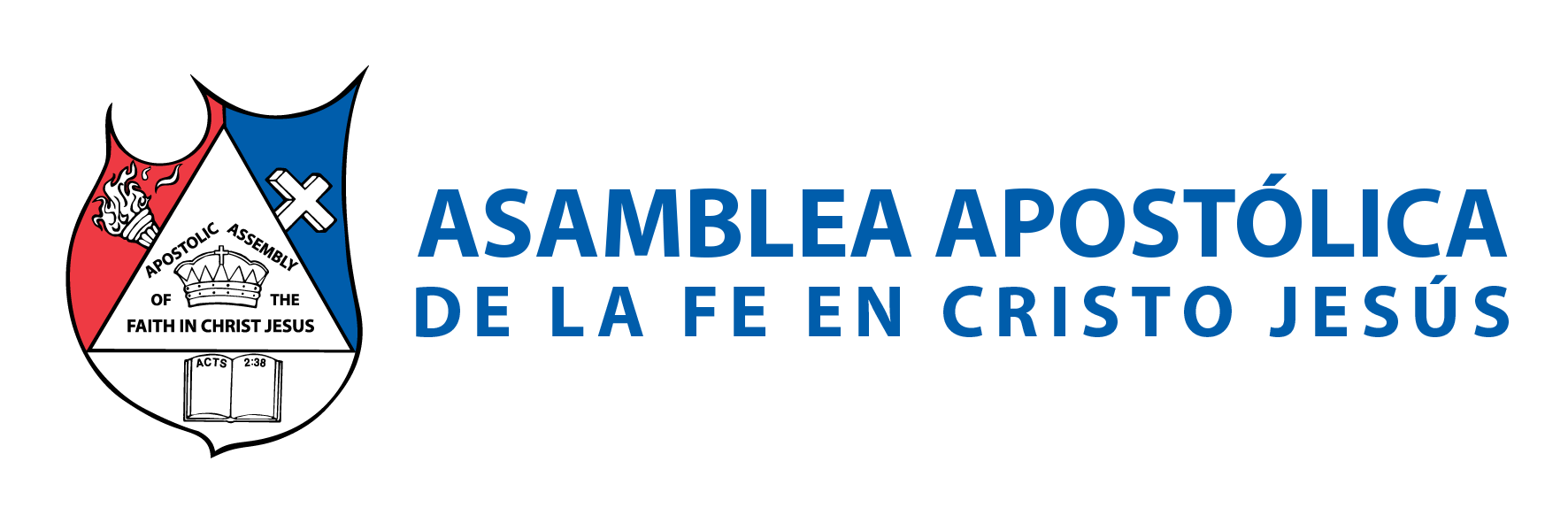 CONCLUSIÓN 
RAIZ DE TODOS LOS MALES, ES AL AMOR DEL DINERO 

Cuando amamos más el dinero que lo demás, entonces tenemos un verdadero problema. Este nos traspasa con mucho mal y nos extravía de la fe. El dinero tiene su importancia y hay que esforzarse por conseguirlo; en nuestra sociedad, sin dinero no se puede vivir. 
Esto es verdad, claro que es verdad. Pero hay que tener cuidado con ello. Reconocemos que no se puede vivir sin dinero, pero Job dice en Job 1:21: “… DESNUDO salí del vientre de mi madre, y DESNUDO volveré allá. Jehová dio, y Jehová quitó; sea el nombre de Jehová bendito”.
Hay cosas más importantes que el atesorar riquezas.
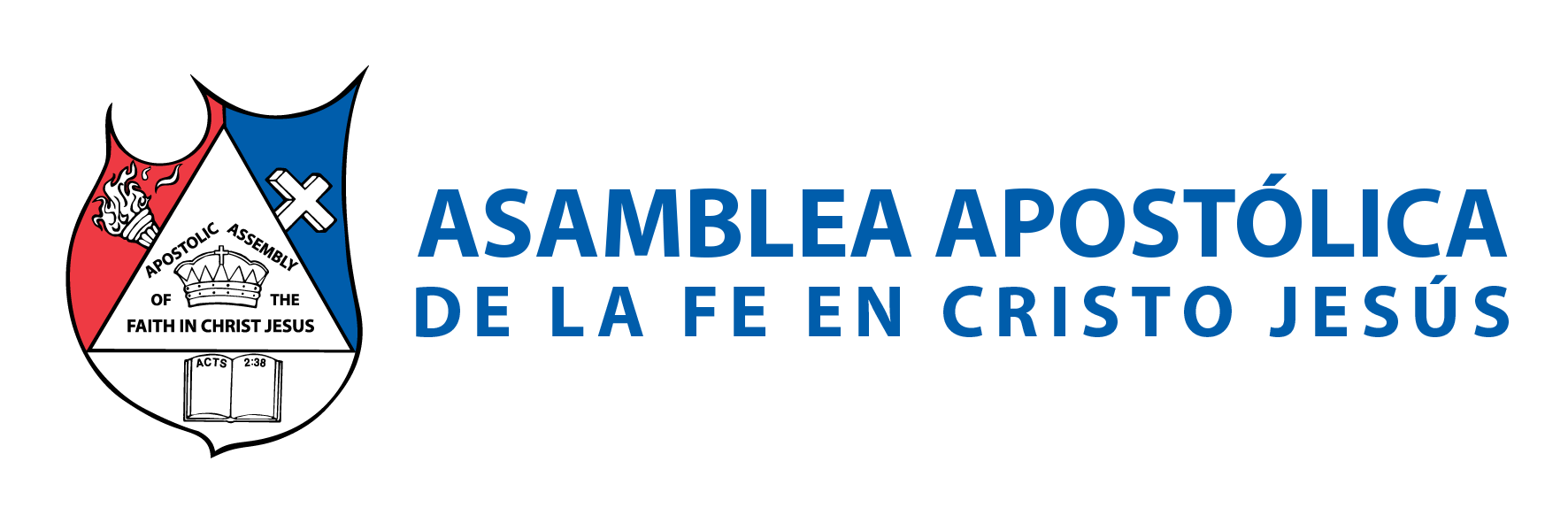 Job 11:6: 
“Y te declarará los secretos de la sabiduría, que son de doble valor que las RIQUEZAS…”. 
2 Corintios 8:9: 
“Porque ya conocéis la gracia de nuestro Señor Jesucristo, que por amor a vosotros se hizo pobre, siendo rico, para que vosotros con su pobreza fueseis ENRIQUECIDOS”.